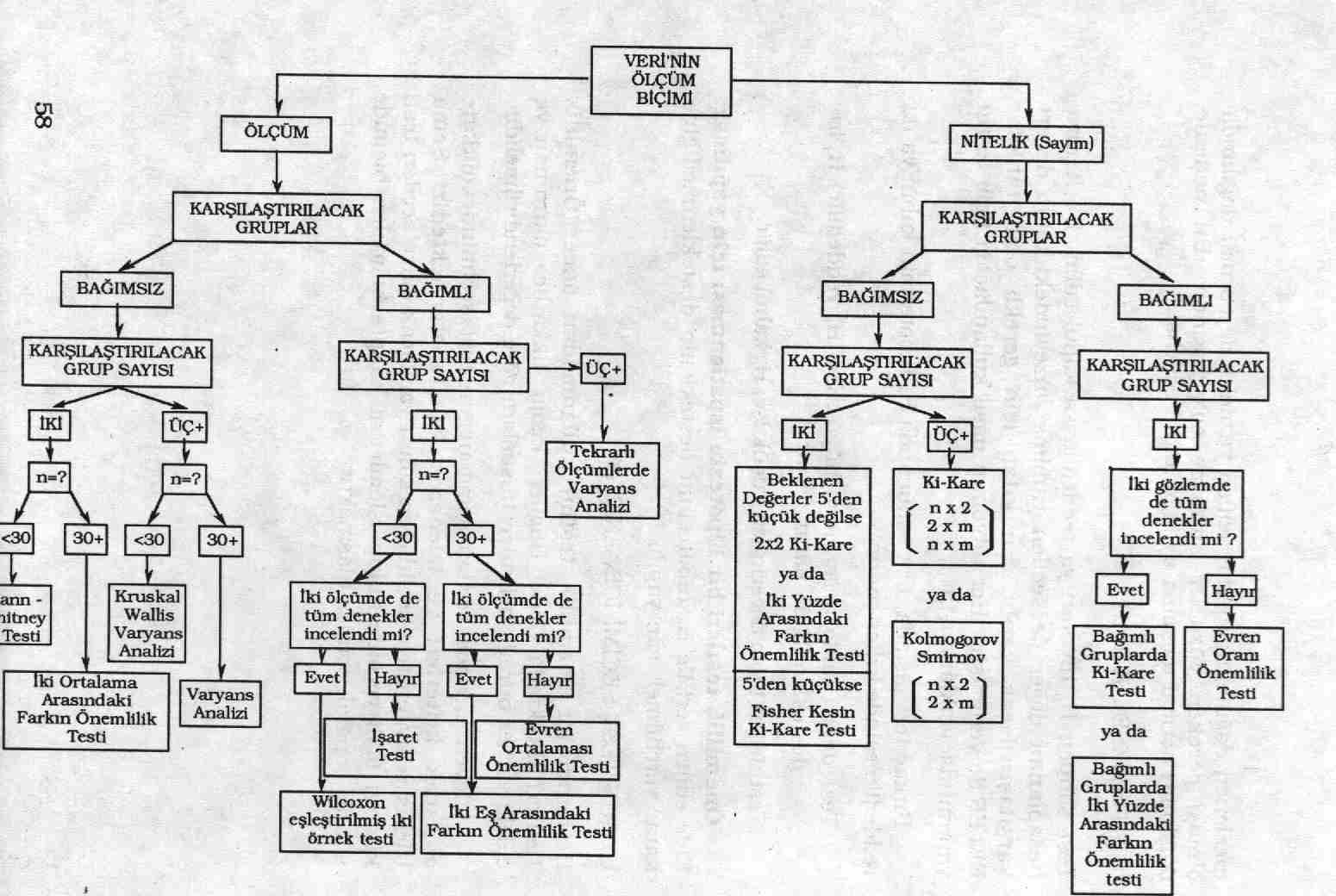 İki Ortalama Arasındaki Farkın Önemlilik Testi
Ölçümle belirtilen sürekli bir değişken yönünden bağımsız iki grup arasında  fark olup olmadığını test etmek için kullanılan bir önemlilik testidir.

Örnek 1: Gebe kalan ve kalmayan sığırlarda progesteron hormonu ortalamaları arasında farklılık bulunmakta mıdır?

Örnek 2: İki farklı besi programı sonucunda canlı ağırlık artışı yönünde farklılığın araştırıldığı durumlarda

Örnek 3: İyileşme süresi bakımından uygulanan tedavi yöntemleri arasında farklılığın araştırıldığı durumlarda
Doğru kullanım için gerekli koşullar
İki grubun aritmetik ortalamaları karşılaştırılacağından aykırı değerlere dikkat edilmelidir.
Parametrik test varsayımları sağlanmalıdır.
Gruplar birbirinden bağımsız olmalıdır.
Veri ölçümle belirtilen sürekli bir karakter olmalıdır.
i-Varyanslar Homojen Olduğunda
Yeni geliştirilen bir yemin hindilerin canlı ağırlı üzerine etkisini incelemek için aynı hattan 60 civciv iki gruba ayrılarak 42 gün boyunca beslenmişlerdir.
Kilo kazancı yönünden iki yem arasında fark var mıdır?
Ho: XYeni=XKullanılan
HA: XYeni≠Xkullanılan
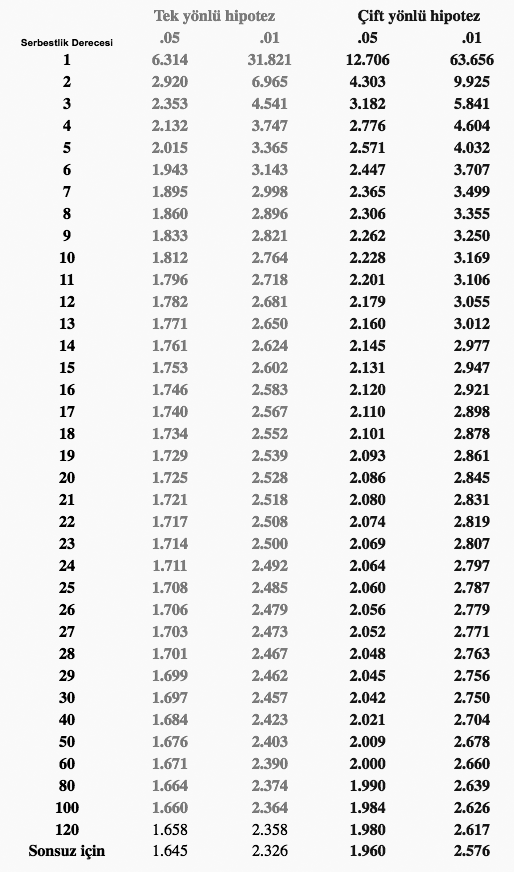 Yanılma olasılığı α=0.05 seçilmiştir
Serbestlik derecesi: n1+n2-2
                           30+30-2=58
α=0.05 düzeyinde 58 serbestlik derecesindeki t tablo değeri=2.00’dır.

thesap=3.85 >ttablo=2.00 olduğundan 
Ho hipotezi red edilir.
KARAR: kilo kazancı bakımından yemler arasındaki fark istatistiksel olarak anlamlı bulunmuştur.
ii- Varyanslar Homojen olmadığından1=n2 (denek sayıları eşit)
Mastitis hastalığına yakalanan hasta hayvanlardan bir grubu A, diğeri ise B ilacı ile tedavi edilmiş, iyileşme günü ölçü olarak kullanılmıştır. İlaçların tedavi etkinlikleri farklı mıdır?
Ho: XA=XB
HA: XA≠XB
Yanılma olasılığı α=0.05 seçilmiştir.
        Serbestlik derecesi: n-1      50-1=49
        α=0.05 düzeyinde ve 49 serbestlik derecesinde t tablo
         değeri 2.01’dir
         thesap=2.12>ttablo olduğundan Ho hipotezi red edilir
         KARAR: Bilacının etkinliği A’ya göre daha kısa sürede
         göstermektedir.
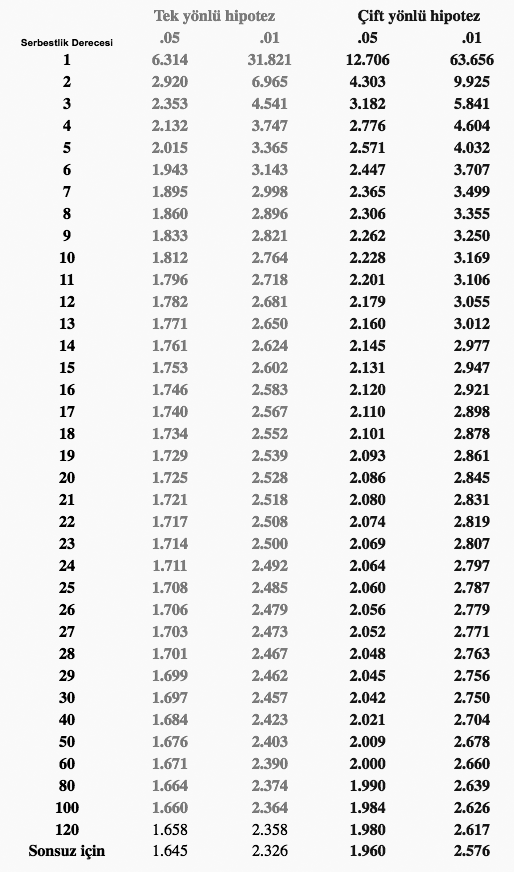 Varyanslar Homojen Değilve n1≠n2
Zehirli bir madde farelere 2 ayrı dozda enjekte edilmiş ve ölüm süreleri saniye cinsinden ölçülmüştür.
Ho: X0.50=X0.75HA: X0.50≠X0.75
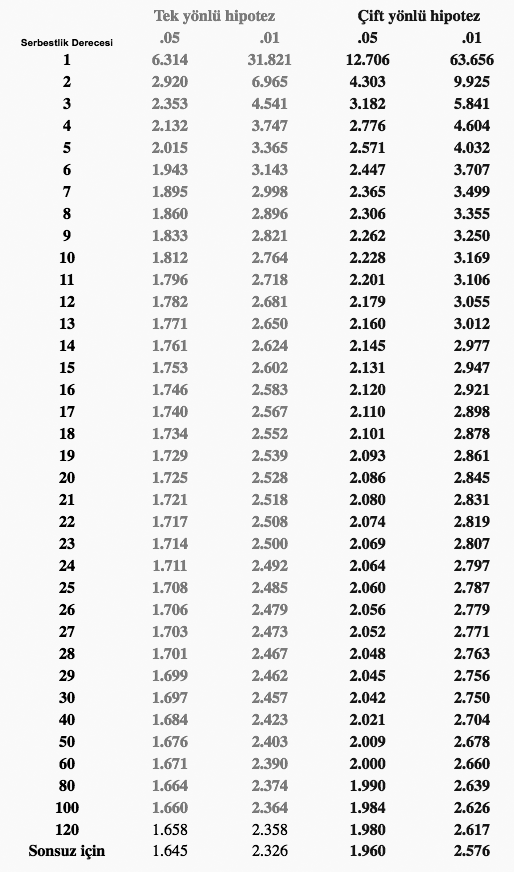 Yanılma olasılığı α=0.05 seçilmiştir
thesap=3.57>ttablo=2.05 olduğundan

Ho hipotezi red edilir.

KARAR: Ölüm süreleri yönünden iki doz arasındaki farklılık istatistiksel olarak anlamlı bulunmuştur. 0.75 mg lik doz, 0.50 mg lık doza göre fareleri daha kısa sürede öldürmektedir.